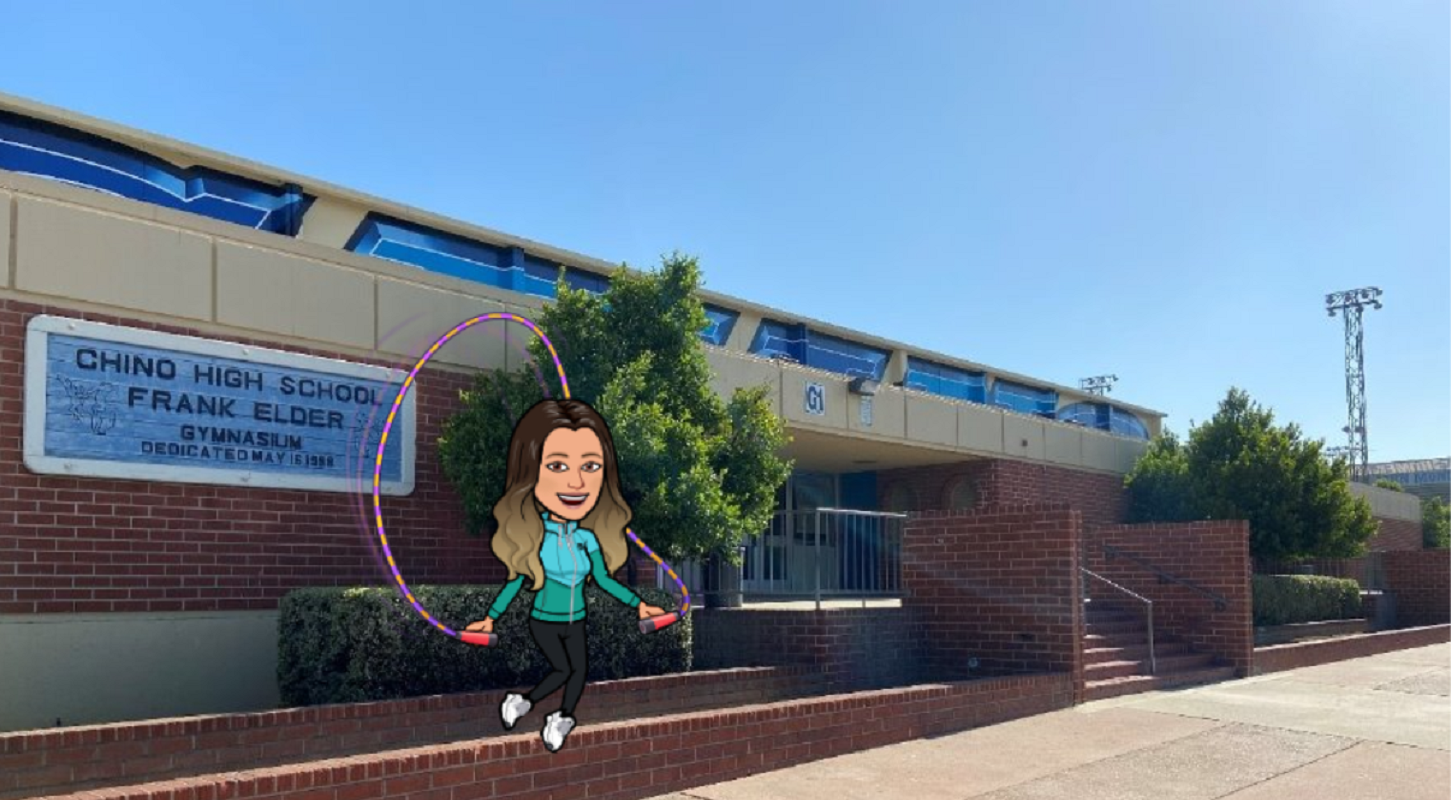 Welcome to Chino High School Physical Education
Thank you for coming… We will begin shortly
Contact Information
Jim Baty
Jim_Baty@chino.k12.ca.us

Heather Inglima 
Heather_Inglima@chino.k12.ca.us

Tom Inglima
Tom_Inglima@chino.k12.ca.us

Joseph LaRosa
Joseph_LaRosa@chino.k12.ca.us
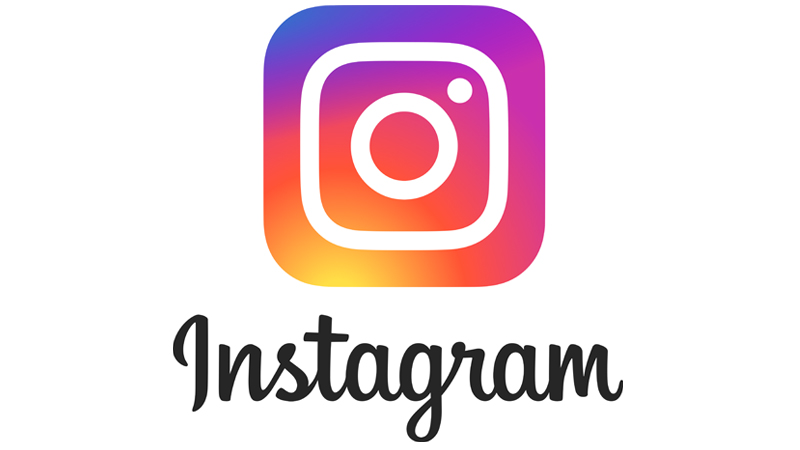 PARENT SQUARE APP
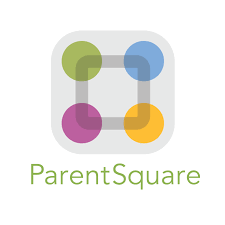 @chinohigh_pe
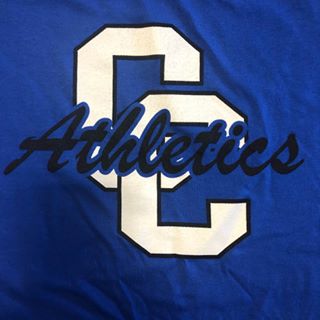 Classroom Expectations
Chino High PE Clothes
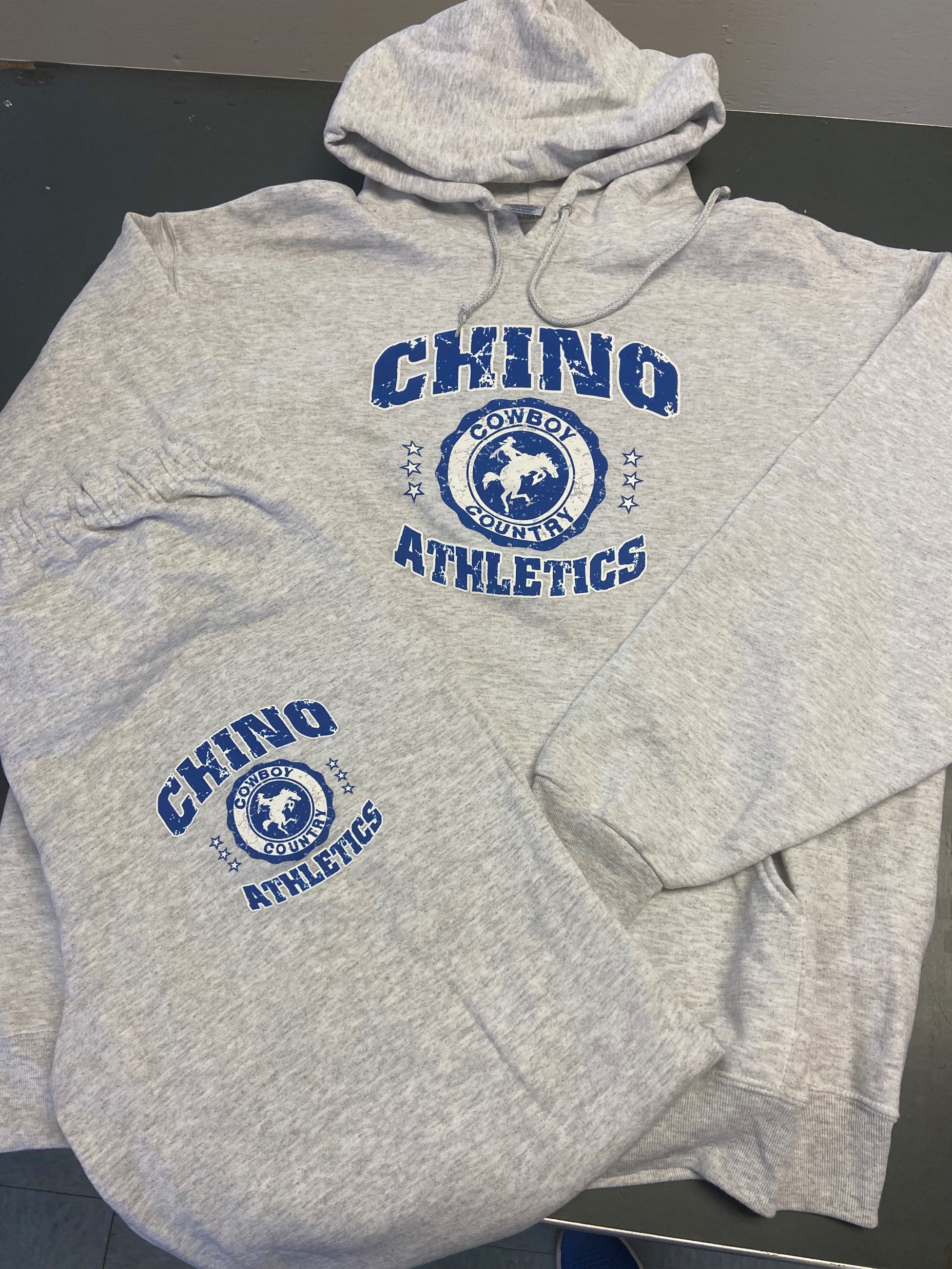 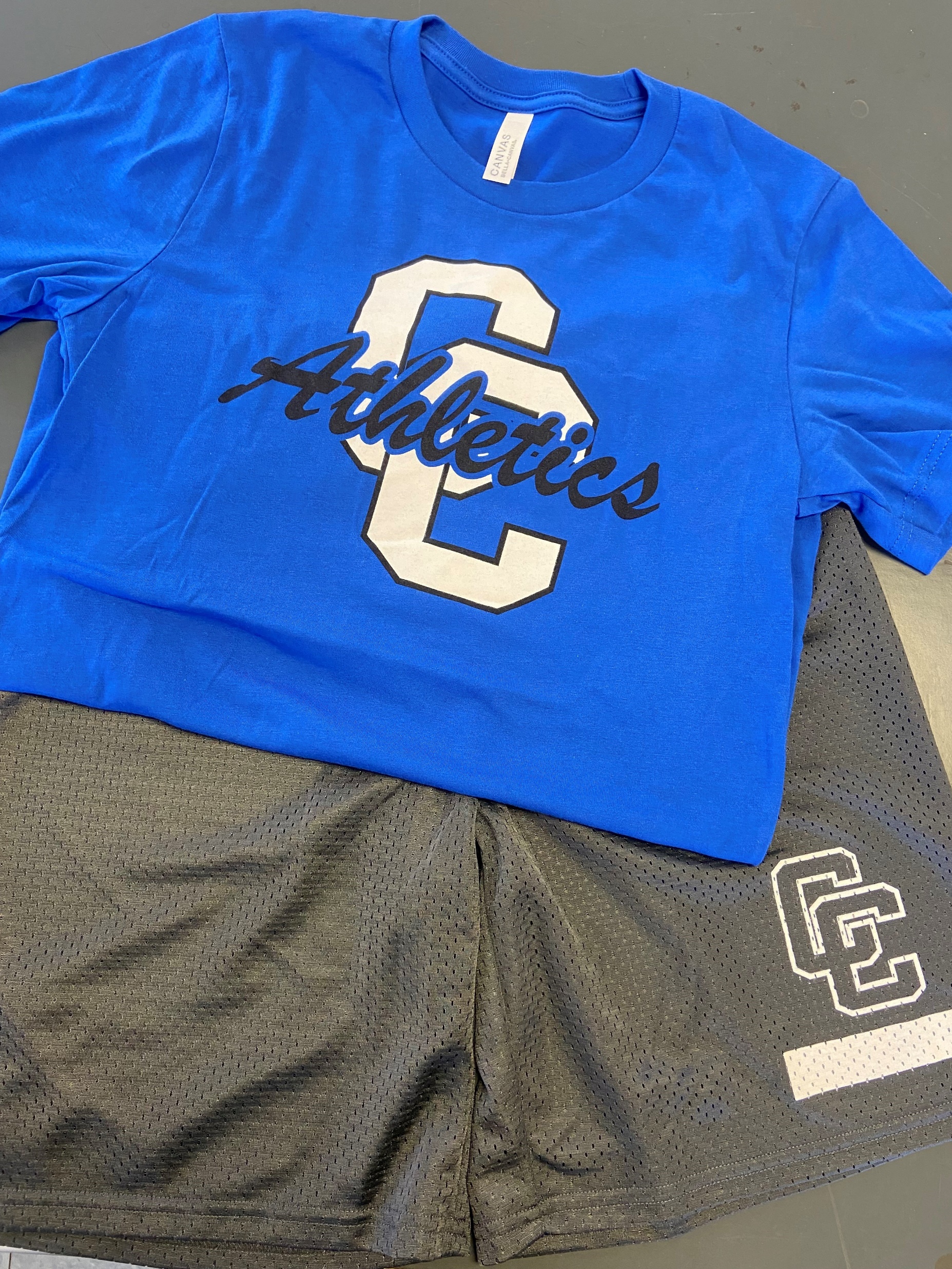 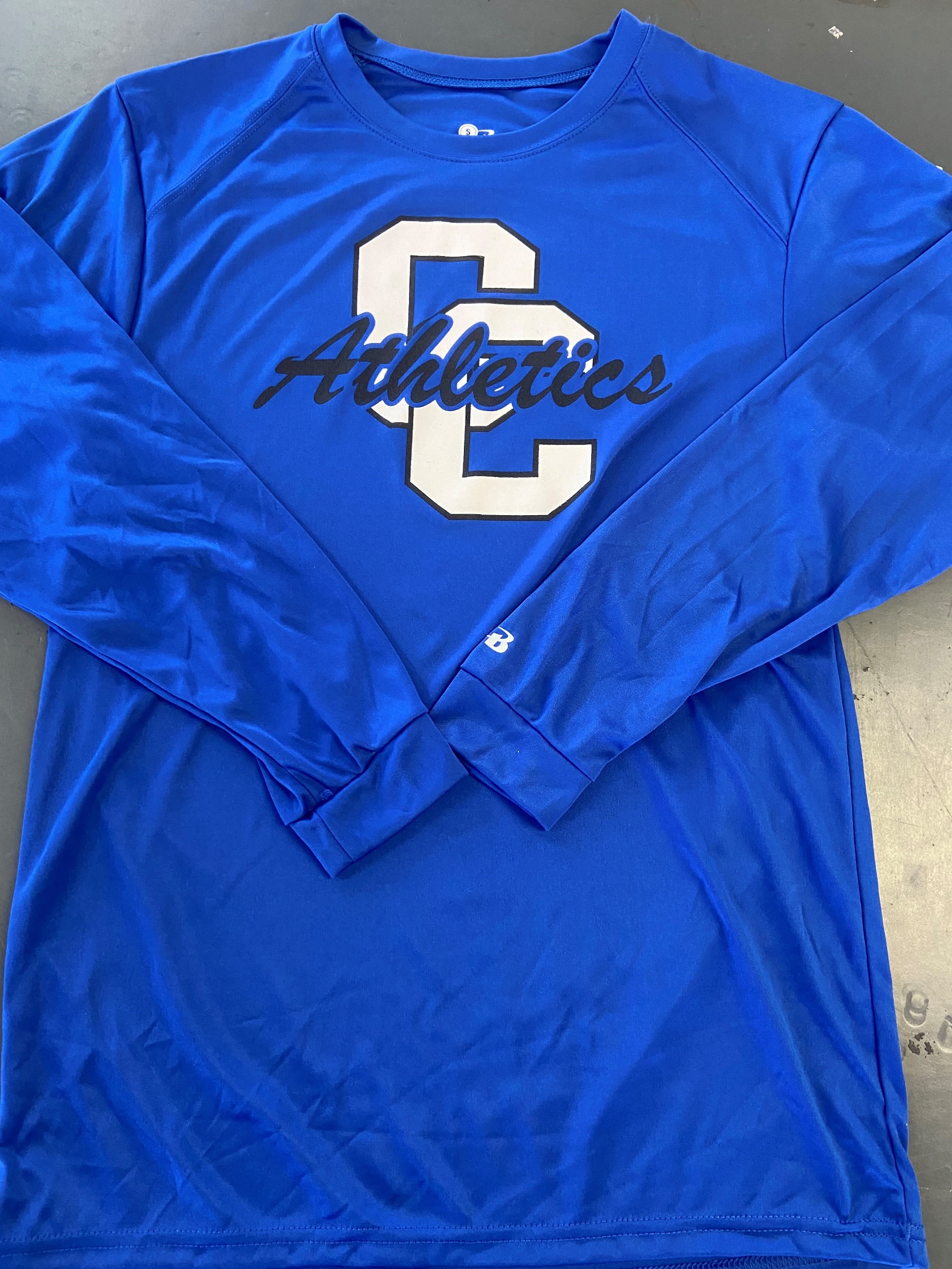 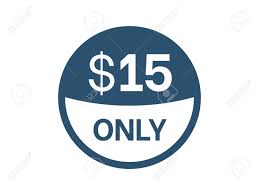 Shirts- $10
Shorts- $10
Sweatshirts-$25
Sweats-$20
Daily Participation Credit
Come to class on time
Dressed out properly, head to toe
Actively participates
Positive Attitude
Great Effort
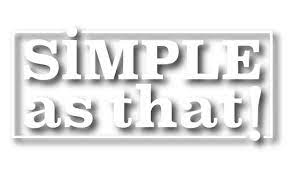 Typical Week in PE:
Mondays- Bootcamp
Tuesday- Activity
Wednesday-Cardio Day
Thursday- Activity
Friday- Activity
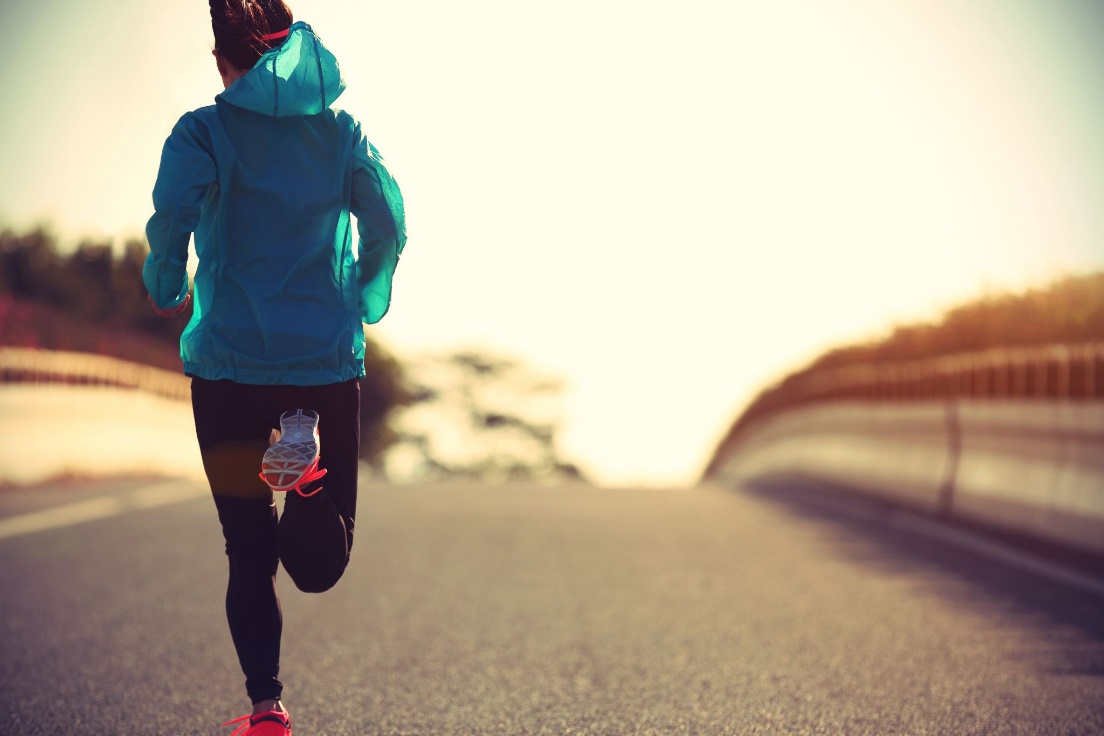 10 pts Mile Scale
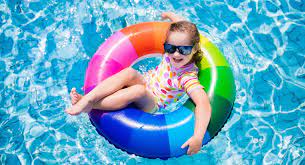 Yes, we do a swim unit!
It is part of the California State PE Standards

BUT.. It is more fun than work and they may possibly learn a useful skill.
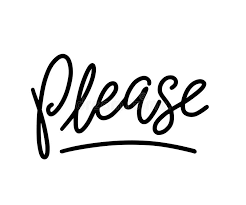 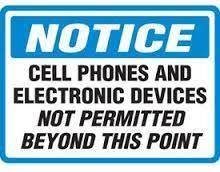 EXCEPT on Cardio Days
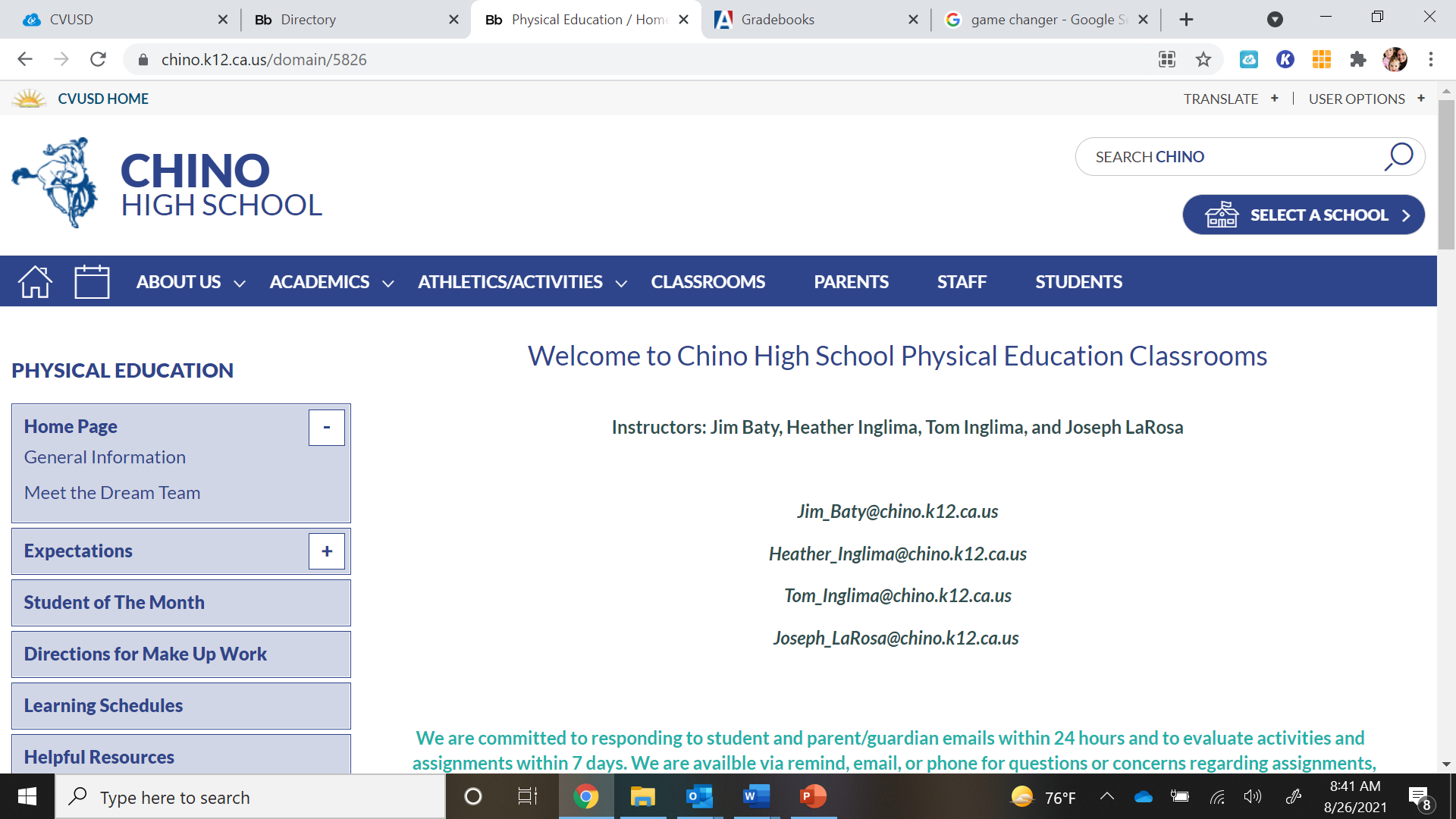 https://www.chino.k12.ca.us/domain/5826
We are committed to your student’s success